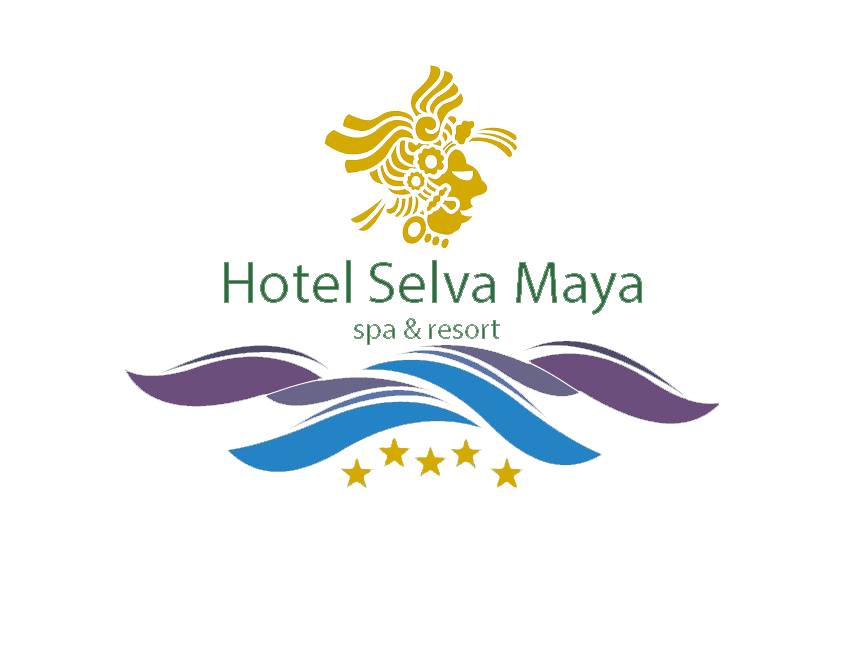 ÌNDICE
Parte 1
1) Introducción …………………………………………………………...4
2) Organización…………………………………………………………..5
2.1) Historia de la organización………………………………….6
2.2) Estructura de la organización………………………………6
3) Mercado meta………………………………………………………...7
Parte 2
4) Imagen corporativa……………………………………8
4.1) Objetivo de imagen…………………………………8
5) Identidad…………………………………………….….9
5.1) Credo………………………………………………9
5.1) Misión………………………………………………9
5.2) Visión……………………………………………….9
5.3) Valores……………………………………………10
6) Comunicación………………………………………..11
6.1) Tipos y estilos de comunicación…………………...11
6.2) Visiones de la comunicación en nuestra empresa
6.2.1)  Visión funcional………………………………………….11
6.2.2) Visión tecnológica……………………………………….12
6.2.3) Visión cultural……………………………………………..12
6.3) Comunicación efectiva…………………………………….12
6.4) Ética de comunicación……………………………………..13
6.5) Tendencias de comunicación…………………………….14
6.6) Mensaje………………………………………………………..14
7) Apariencia…………………………………………………………….15,16
8) Conductas…………………………………………………………….17
INTRODUCCIÒN
1. INTRODUCCIÓN
Las cadenas hoteleras internacionales desempeñan un papel relevante en el sistema turístico y económico, ya que es una de las principales actividades económicas del país que le representa ingresos importantes a través de los destinos divididos en centros de Playa.
Los centros de playa son los más importantes en términos de frecuencia de visitantes y derrama económica, se consideran los desarrollos como Cancún, Ixtapa, Loreto, Huatulco y los Cabos como los más destacados, ya que entre el 40 y 50% aproximadamente de los turistas son captados en estas zonas, generando la misma proporción de divisas del total de ingresos por concepto de turismo y cada vez hay un mayor número de cuartos asociados a cadenas hoteleras en el mundo. Las más grandes, son empresas gigantescas que actúan a nivel global y con estrategias de escala.
En la actualidad el desarrollo de la hostelería en México no ha aumentado en los últimos años, debido en parte por crisis económica. Debido a esto los hoteles se han obligado a disminuir sus tarifas y a si mismo realizando promociones.
Lo que se busca con la elaboración de este Manual de Imagen Corporativa es dar a conocer con profundidad la empresa, es decir, conocer la misión, visión, valores, objetivos y metas. Y al mismo tiempo una guía que servirá para la consulta de Imagen Corporativa.
El gobierno federal a través del plan nacional de desarrollo, pretende hacer de México un país líder en la actividad turística gracias a la diversificación de sus mercados, productos y destinos, así como el fomento a la competitividad de las empresas del sector de forma que brinden un servicio de calidad internacional, además de hacer del turismo una prioridad nacional para generar inversiones, empleos y combatir la pobreza en las zonas con atractivos turísticos  competitivos.
Sin lugar a dudas el 2014 será un año de cambios y oportunidades para el sector del turismo y de cambios importantes para las empresas hoteleras en el país, lo cual implica tomar decisiones oportunas asertivas y alineadas a los cambios que estén por venir.
2) ORGANIZACIÒN
2.1 HISTORIA DE LA ORGANIZACIÓN
La idea de crear un hotel surgió el día 21 de abril del año 1986 a partir de un trabajo escolar en el cual consistía en realizar una propuesta de empresa, donde al atravesarse las vacaciones la sociedad conformada por Laura Valdivia, Carolina Baeza, Karla Sauceda, Itza Morales y Cristina Cedeño, tuvieron una reunión para ver los puntos de vista e ideas de cada una de ellas, decidieron crear un hotel que contara con todos los servicios y comodidades adecuadas para disfrutar al máximo unas vacaciones, donde se pudiera dejar atrás el estrés y preocupaciones fue así como al empezar por un sueño de Crear Selva Maya Spa & Resorts, se convirtió en una realidad, y a lo largo de dos años comenzaron la construcción y diseño de nuestro hotel hasta llegar a cumplir el objetivo de tener el mejor hotel de 5 estrellas, y el día 15 de febrero del año 1988 fue la gran inauguración del primer hotel Selva Maya Spa & Resorts , el cual hasta la fecha sigue siendo uno de los mejores hoteles de la Rivera Maya contando en la actualidad con 5 hoteles que forman parte de nuestra cadena ubicados en las más importantes y exclusivas playas de la República Mexicana. Los cuales cuentan con el servicio todo incluido, y podrás disfrutar de toda la gastronomía internacional.
Donde a lo largo de 25 años ha logrado satisfacer las necesidades de todos sus clientes, brindando el mejor de los servicios desde sus instalaciones, confort, experiencias y una gran variedad de habitaciones e instalaciones de lujo donde nuestra mejor  contribución es ver la sonrisa de nuestros inquilinos.
En 2010 llegó la inauguración de nuestro quinto hotel Selva Maya Spa & Resorts en Cancún, donde se cuenta con una excelente vista, a la orilla de una playa de aguas turquesas y arena fina, ya que es una zona ideal para realizar actividades y deportes acuáticos. Por las noches te propones disfrutar de nuestros grandes eventos y espectáculos de música en vivo, y para los niños contamos con un exclusivo programa de entretenimiento llamado Selva Maya Land.
Sin lugar a duda la cadena hotelera Selva Maya Spa & Resorts es tu mejor opción para que vengas a disfrutar de unas excelentes y divertidas vacaciones, con la mejor estancia y servicio dentro de nuestros hoteles cinco estrellas.
2.2 ESTRUCTURA DE LA ORGANIZACIÓN
FUNCIONES DE CADA ÁREA
ÁREA ADMINISTRATIVA: 
Esté departamento se encarga de administrar las ganancias del hotel, pagar los sueldos, impuestos, créditos, reinvertir, publicidad y mercadeo y la salud ocupacional de todos los colaboradores. Tiene a su cargo funciones contables y legales. Es uno de los departamentos más importantes a nivel gerencial. Aquí encontraremos la oficina de talento humano, Salud ocupacional, contabilidad, tesorería y Mercadeo y Publicidad.
ÁREA DE ALOJAMIENTO: 
Es el departamento con mayor número de empleados en el hotel. Se encarga de la limpieza del hotel, habitaciones, pasillos, oficinas, áreas comunes, etc. Entre las principales funciones se encuentran: Limpieza de habitaciones y áreas públicas, registro de estado de habitaciones, mantener las habitaciones con el estándar. Los colaboradores que se encuentran en esta área son: Supervisora de piso, auxiliar de habitaciones y lencero.
ÁREA DE RECEPCIÓN Y RESERVAS: 
El departamento de recepción es el primero y último que recibe al huésped, es el encargado de todo el proceso desde que el huésped decide hospedarse con nosotros hasta donde cancela su cuenta. Cuenta con los siguientes colaboradores: Conserje, Botones, Auxiliar de seguridad, Jefe de recepción, recepcionista, recepcionista de llamadas, jefe de reservas y auxiliar de reservas.
ÁREA DE ALIMENTOS Y BEBIDAS: 
El Departamento de Alimentos & Bebidas del hotel es el área desde el cual se coordina, a diario, las operaciones del restaurante, la cocina, el departamento de banquetes, las barras, el servicio a habitaciones (room service) y utilería o steward. También es un sector que emplea a una importante dotación numérica de personal como: Jefe de restaurante, Chef, auxiliar de cocina, meseros, steward y jefe de bar
3) Públicos
Nuestro Mercado Potencial está formado por los viajeros provenientes de cualquier parte del mundo, que desean visitar nuestra cadena de hoteles cinco estrellas ubicadas en las mejores playas como son Los Cabos, Riviera Maya, Vallarta e Ixtapa dentro de la república mexicana. 
Nuestro Mercado Meta está formado por personas con estatus social clase “A”, de todas las edades que vengan en compañía de familiares, amigos o pareja. Quienes merecen disfrutar de los lujos que ofrecen nuestros hoteles Selva Maya Spa & Resorts. 
Nuestro Mercado Real es cinco estrellas esto significa el lujo absoluto, es por eso que la cadena hotelera de Selva Maya Spa & Resorts, ofrece una excelente calidad de servicio, paro todos aquellos que quieran hospedarse en nuestra cadena hotelera.
4) IMAGEN CORPORATIVA
Hotel Selva Maya Spa & Resorts está posicionado como uno de los mejores hoteles en la república mexicana, ya que nuestra imagen corporativa destaca en su diseño la cultura maya del estado de Quintana Roo, está en un tono amarillento simulando la antigüedad de nuestra cultura. El nombre del hotel se presenta en un tono verde jade  alusivo a la gran diversidad de la flora que caracteriza a este estado; las olas en sus tonalidades de azul figuran el color de las aguas del Caribe que rodean el estado, el tipo de caligrafía y tipografía que utilizamos es para darle un toque de elegancia, confiabilidad y modernidad, por último las cinco estrellas garantizan el confort y calidad de nuestro hotel.  Posicionándolo como unos de los mejores hoteles en la república mexicana.
4.1) Objetivo de Imagen
El objetivo de nuestra cadena hotelera Selva Maya Spa & Resorts, es contar con la visita de personas provenientes de cualquier parte del mundo, para que vivan una experiencia inolvidable y disfruten de los lujos que se merecen y que nuestros hoteles ofreciendo una excelente calidad de servicio. 
Identificar las necesidades que tienen nuestros visitantes para así brindarles mayor confort. 
Informar sobre nuestras promociones, así como también, dar a conocer los recorridos turísticos, para que nuestros huéspedes puedan conocer la cultura de las diferentes partes de la república donde están ubicados nuestros hoteles. 
Generar una conexión emocional con nuestros huéspedes para que la visita a nuestros hoteles sea recurrente.
5.) IDENTIDAD
El Hotel Selva Maya Spa &Resorts se ha convertido en uno de los hoteles tanto nacional como internacionalmente reconocidos, porque buscamos un punto armonioso de equilibrio entre la tradición y la renovación; brindándoles calidez a nuestros clientes para ofrecerles mejores servicios cada día. 
Nos hemos posicionado no solo por el lujo de nuestras instalaciones, si no por el compromiso que tenemos hacia nuestros clientes, dejándolos satisfechos con su estancia en nuestra cadena hotelera. Ante los cambios que se suceden a nuestro alrededor en Hotel Selva Maya Spa & Resorts hemos decidido que la imagen corporativa nos identifique siguiendo el mismo camino, evolucionando hacia una realidad más acorde con nuestro posicionamiento.
5.1) CREDO
Creemos que las necesidades de las personas día con día son más exigentes al momento de vacacionar, ya que los periodos de estas son pocos o cortos y por tal motivo desean y buscan un lugar donde puedan disfrutar las mejores experiencias con la mayor comodidad posible.
Pensamos que al ofrecer nuestros servicios vamos a lograr la satisfacción total de nuestros clientes, pues estamos adaptados para cualquier situación que pueda presentarse. 
Entendemos que el cliente necesita una atención excelente por lo que tenemos en capacitación constante a todos nuestros empleados para cumplir con todas las necesidades y atenciones solicitadas.
5.2) MISIÒN
Crear una experiencia diferente en cada uno de nuestros clientes, lleno de comodidad y excelente servicio, ofreciendo las mejores instalaciones adecuadas para cada una de las necesidades de nuestros inquilinos, aportando valor a nuestro grupo de interés a través de nuestra cadena de hoteles de alta calidad y de turismo residencial, posicionadas como referentes del turismo responsable en los distintos segmento del mercado.
5.3) VISIÒN
Ser líder dentro de nuestro mercado como cadena hotelera en las mejores zonas y playas de la República Mexicana en la categoría 5 estrellas y gran turismo, siendo líder y responsables, incrementando el valor de las marcas y ofreciendo mayores y mejores estancias, promociones y actividades.
5.4) VALORES
Calidad de servicio: 
Brindamos calidad de servicio a nuestros clientes cuando lo que ofrecemos (estancia, instalaciones, personal, restaurantes) conforma y supera las expectativas de ellos, de manera que sientan que son realmente la razón de ser de nuestro hotel Selva Maya Spa & Resort. Calidad es estar atento a cada necesidad de los clientes, ser cuidadoso y amable, tratarlos de Ia mejor manera posible ubicándolos en el centro del negocio y haciéndoles pasar la mejor experiencia de su vida.
Honestidad: 
Es una cualidad humana que consiste en comportarse y expresarse con coherencia y sinceridad, de acuerdo con los valores de verdad y justicia. Actuamos de acuerdo a este valor cuando somos sinceros y cuidadoso con los demás tanto clientes internos como externos y también proveedores. Involucra el respeto a la verdad en relación con el mundo, los hechos y las personas.
Calidez:
 Es un valor que se relaciona con Ia amabilidad y la cordialidad. Somos cálidos cuando tratamos al otro con cuidado y amabilidad, entregando nuestra mejor actitud que haga sentirse al otro bienvenidos y apreciado. Es lo contrario a Ia indiferencia y frialdad. La calidez en nuestros actos logra que el cliente se sienta cómodo y en su casa.
Compromiso: 
El compromiso es |a capacidad que posee el personal para tomar conciencia de Ia importancia que tiene el cumplir con el desarrollo ole su trabajo. Actuamos con compromiso cuando demostramos adhesión emocional hacia el trabajo, Ia empresa y todos los clientes.
6) LA COMUNICACIÒN
En la cadena hotelera Selva Maya Spa & Resorts siempre hemos considerado la comunicación con un gran peso dentro de nuestros procesos estratégicos, por el mero hecho, que los servicios que ofrecemos, en sí mismo, es comunicación, razón  que la hace una práctica de contribución a la diferenciación y posicionamiento de nuestro hotel y sus servicios, expresado principalmente por la actitud y conducta de los trabajadores del mismo.
Los elementos de nuestra identidad incluyen las políticas de personal, su capacitación, formas y estilos de dirección, cultura y valores compartidos,  política económica y financiera, RRPP, presentaciones y promociones de producto y servicio, relaciones con instituciones y asociaciones comerciales y del gobierno y otras actividades como: eventos y congresos, talleres y conferencias, campañas, presencia en los medios, publicaciones etc.
Todos deben trabajarse en armonía en una efectiva transmisión de la imagen, donde la conducta y actitud de personal debe ser un reflejo y a su propia vez, influencia primaria de dicha comunicación.
6.1) TIPOS Y ESTILOS DE LA COMUNICACIÒN
La comunicación que nos distingue es una Comunicación Asertiva pues es el estilo más natural, claro y directo. Utilizamos autoestimas y mucha seguridad de lo que hacemos y al mismo tiempo buscamos planear cuestiones que sean satisfactorias para todos, sin recurrir a manipulaciones ni fingimiento.
También nos identifica la Comunicación ascendente dándoles participación a nuestros empleados, demostrándole interés por estar conectados con ellos y utilizando ésta como una fuente de motivación, construyendo relaciones de confianza, lealtad y credibilidad.
Junto con una comunicación formal sujeta a las normas y reglas ortográficas   para correos electrónicos, reuniones de trabajo, comunicados, etc.
6.2 VISIONES DE LA COMUNICACIÓN EN NUESTRA EMPRESA
6.2.1. VISIÓN FUNCIONAL
Superar todas las expectativas de nuestros huéspedes, yendo más allá de la simple satisfacción de sus necesidades, con una excelente y eficaz actitud de servicio de parte de todo nuestro equipo.
6.2.2. VISIÓN TECNOLOGICA
Recompensar el tiempo que nos dedican nuestros huéspedes, mejorando su experiencia ofreciendo servicios de hostelería sostenible y eficiente.
Innovándonos en las instalaciones de habitaciones, vestíbulos, lobby, recepción con Wifi, pantallas táctiles, disponibilidad de videojuegos, facilidad de uso de Smartphone, tabletas, libros electrónicos, etc.
6.2.3. VISIÓN CULTURAL
Destacar nuestra labor en difusión de la cultura en México, colaborando en proyectos, muestras de arte y cultura étnica de nuestro país espaciadas a lo largo y ancho de numerosas costas. Los hoteles cederán sus salones para muestras de obras de artes y shows culturales para que puedan ser contempladas por nuestros huéspedes.
6.3 COMUNICACIÓN EFECTIVA
En la cadena hotelera Selva Maya Spa & Resorts, la comunicación debe ser efectiva para evitar problemas, entonces se informa a los empleados a través de diferentes encuentros y herramientas que fomentan la interacción entre departamentos y potencian la mejora continua, a la vez que facilitan el acceso a la información y al mismo tiempo facilitando la comunicación con nuestro cliente:
Inducción a Hotel Selva Maya: para nuevas incorporaciones.
Asambleas generales: 1 al año
Comité de operaciones: 1 a la semana
Desayunos con el Equipo Directivo Ejecutivo: con un total de 80 empleados invitados de alto cargo de nuestras diferentes franquicias
Comunicados internos puntuales: 65 enviados
Boletines internos: 26 quincenales y 52 semanales
Tablón de anuncios
Buzón de sugerencias
Tele marketing: para reservas
6.4. ÉTICAS DE COMUNICACIÓN
ARTICULOS 1. Regirse por los valores de libertad, respeto, diálogo, solidaridad, integridad, justicia, veracidad, lealtad, responsabilidad, transparencia, equidad, calidad, excelencia y compromiso social, con el fin de ejercer la profesión con dignidad y honorabilidad.
 
ARTICULO 2. Mantener con firmeza la credibilidad, conservando la honra y noble tradición de la profesión, al ser leales con las empresas, organizaciones y colaboradores, siempre y cuando no atente contra el interés público.
ARTICULO 3.Respetar los derechos de la infancia, la adolescencia, las mujeres, las personas adultas mayores, las personas con discapacidad, la naturaleza y el pluralismo en todos los ámbitos de las relaciones humanas.
 
ARTICULO 4. No aceptar ni ofrecer retribuciones o gratificaciones, de ninguna especie, de personas, empresas o instituciones que comprometan la independencia profesional.
 
ARTICULO 5. No utilizar información privilegiada que se reciba en el desempeño del trabajo y manipularla en beneficio propio, de parientes o de terceros.
ARTICULO 6. Mantener un comportamiento íntegro en las actuaciones, aplicando los valores 
éticos en el desempeño de las funciones. 
ARTICULO 7. Es deber de todo profesional de la comunicación indicar la fuente de donde obtuvo la información y respetar la confidencialidad de aquella, cuando ésta así lo solicite. 
ARTICULO 8. Servir al bienestar colectivo, promover la tolerancia, la educación, la cultura, la creatividad, la sana convivencia social y la seguridad del destinatario del mensaje. 
ARTICULO 9.Aprovechar al máximo las Nuevas Tecnologías de la Información y la Comunicación, para el bien común. 
ARTICULO 10. Perseverar en el uso correcto de la lengua, bajo los principios de rigor en su utilización, claridad en exposición de ideas, promoverlo y preservarlo con excelencia.
6.5 TENDENCIAS DE LA COMUNICACIÒN
Hoy en día la llegada de la generación tecnológica va en aumento, y todas las cadenas hoteleras que existen en la República Mexicana se han ido adaptando a estas siendo ya una herramienta indispensable dentro de las mismas,  es por eso que se comenzaron a abrir gran variedad de páginas y plataformas por las cuales las empresas u organizaciones dan a conocerse y es así como elegimos que las tendencias de comunicación que existen dentro de nuestro mercado son distintas plataformas o páginas de internet como visitmexico.com, o agencias de viajes como Price travel, best day entre otras, por medio de las cuales podemos dar a conocer nuestra cadena hotelera usando como medio de publicidad convenios con dichos establecimientos,
organizaciones de turismo en el mundo, dentro de ellas se puede conocer desde nuestras instalaciones, promociones, viajes y tours, además de contar con promoción en las diferentes redes sociales teniendo una cuenta en twiter, facebook e instagram, se cuenta con un community manager el cual es la persona encargada de subir  la información dándonos a conocer hacia nuestro público, utilizando distintas maneras de llegar a ellos, como son las promociones, reflexiones diarias, así como realizando encuestas acerca de la opinión de nuestra cadena hotelera.
6.6) MENSAJE
Nuestra cadena hotelera se distingue por nuestro slogan que define en pocas palabras nuestra identidad 
“somos más que un hotel, somos lo que tú necesitas”
Ya que nuestro mayor objetivo es que nuestros clientes tengan el mayor confort y calidez por parte de nuestros distintos servicios cumpliendo con todas las necesidades que ellos mismos requieran.
7) APARIENCIA
Hoteles Selva Maya Spa & Resorts  es el destino perfecto para gozar de un buen momento de relajamiento.
Fachada. Al estilo maya como nuestro nombre lo indica, es una de las características principales de nuestro hotel, amplio jardín, y entrada atractiva.
Albercas. Jacuzzi. Alberca de agua dulce,  y playa, tres buenas opciones para divertirse y pasarla bien. 
Lobby Bar. Lo invitamos a disfrutar de una noche divertida y agradable en nuestro Lobby Bar, el cual cuenta con el mobiliario perfecto para pasarla bien no dejando de la lado la comodidad, la calidad y atención que usted se merece brindándole un excelente servicio de nuestro personal, excelente iluminación, amplio espacio y disfrutando de una exótica y deliciosa bebida, mientras disfruta su deporte favorito por televisión o escuchando música. 
Restaurantes. Con su cocina predilecta le brinda comodidad ya que tienes colores claros que reflejan la tranquilad y bienestar para ingerir los alimentos de una manera más agradable ya que cuenta con espacios amplios sin dejar de lado el excelente servicio.
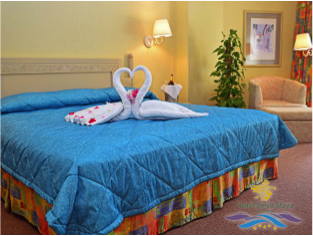 Embajador: Habitación con vista al mar y balcón, dormitorio con cama King size, tocador y closets, baño completo, sala y comedor, área de cocina, aire acondicionado, teléfono, cable en TV de 22 y caja de seguridad. La cocina cuenta con campana extractora, lava loza, alacena, horno de microondas, tostador, cafetera eléctrica, refrigerador, cubiertos, platos, tazas y batería de cocina.
8) CONDUCTAS
La cadena hotelera Selva Maya Spa & Resorts, se caracteriza por ser una de las mejores con el trato hacia el cliente, nuestro personal está altamente capacitado para hacer sentir como en casa a todos y cada uno de nuestros inquilinos, nuestra función principal es siempre mostrar una sonrisa y un trato amable, servicial y de calidad, teniendo siempre en mente la solidez humana, somos personas honestas, sencillas y con grandes conocimientos y carisma.
Nuestro equipo de personal trabaja de una manera única en conjunto con los diferentes departamentos que conforman al Selva Maya Spa & Resorts, teniendo una excelente comunicación y trato por igual entre ellos, la limpieza es otro atributo que nos caracteriza, al procurar siempre mostrar nuestro mejor lado, para cumplir con nuestro slogan “no somos solo un hotel, somos lo que tú necesitas”.